Проектная работа
 «ЗАКАЛИВАНИЕ»
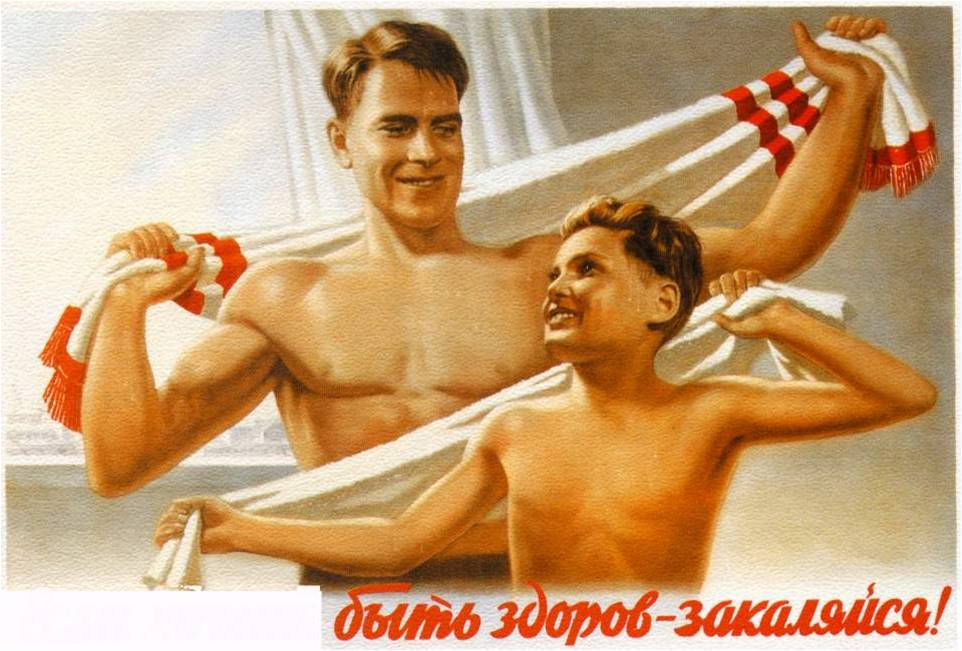 Выполнили: ученики 3 “в” класса
ВИДЫ ЗАКАЛИВАНИЯ
АэротерапияГелиотерапияХождение босикомЗакаливание водой
Аэротерапия
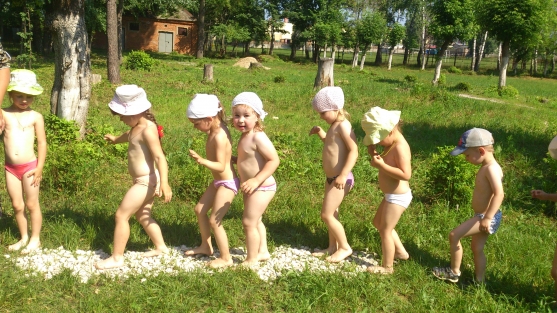 Аэротерапия
Данный вид закаливания включает в себя воздушные ванны и долгие прогулки на свежем воздухе. Свежий воздух закаляет организм путем охлаждения кожных рецепторов и нервных окончаний слизистой и тем  самым совершенствует терморегуляцию организма. Закаливание воздухом полезно для психоэмоционального состояния человека, повышения иммунитета, насыщения организма кислородом и тем самым способствует нормализации работы большинства органов и систем организма.
Закаливание воздухом является самым простым и доступным методом закаливания. Необходимо больше времени проводить на свежем воздухе вне зависимости от погоды и времени года. Нужно стараться больше времени гулять в парках, лесу, возле водоемов, так как летом воздух в таких местах насыщен полезными активными веществами, которые выделяются растениями. Зимой тоже очень важны прогулки в лесах и парках, так как зимний воздух практически не содержит микробов, более насыщен кислородом и оказывает целебное действие на весь организм.
Гелиотерапия
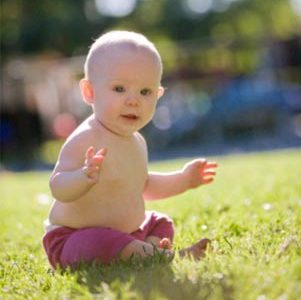 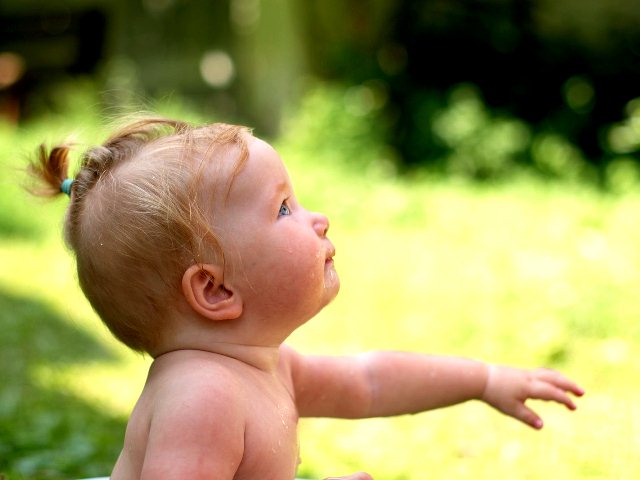 Гелиотерапия
Закаливание солнцем повышает устойчивость нервной системы, ускоряет обменные процессы организма, повышает сопротивляемость организма, улучшает кровообращение, улучшает работу мышечной системы, имеет тонизирующее воздействие почти на все функции организма.
Гелиотерапия
Закаливание солнцем может не только принести пользу, но и оказать очень большой вред, поэтому к этому виду закаливания нужно относиться очень ответственно и соблюдать все правила закаливания солнцем. Ни в коем случае нельзя допускать ожогов, перегрева и тепловых ударов. Неправильное закаливание солнцем может привести к тяжелым заболеваниям. Закаливание солнцем должно происходить постепенно и учитывать возраст, состояние здоровья человека, климатические условия и другие факторы.
Хождение босиком
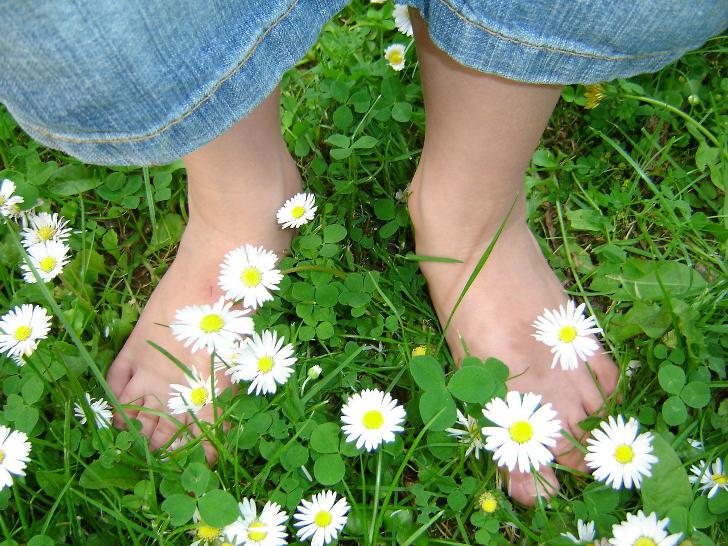 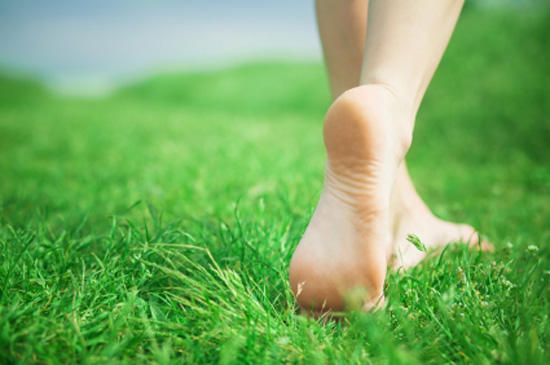 Хождение босиком
Этот вид закаливания полезен и детям и взрослым. На стопах человека находится большое количество биологически активных точек, которые при хождении босиком стимулируются и помогают нормализовать работу многих органов и систем организма. Хождение босиком повышает сопротивляемость организма к простудным заболеваниям, повышает иммунитет. Этот вид закаливания является хорошей профилактикой очень многих заболеваний.
Закаливание водой
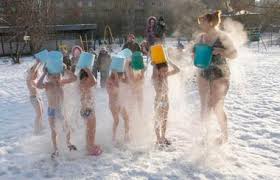 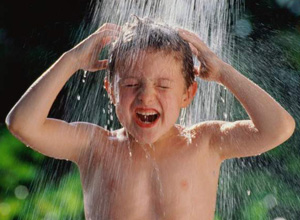 Закаливание водой
Закаливание водой – это очень полезная для организма человека процедура. При водном закаливании циркуляция крови в организме происходит интенсивней, принося органам и системам организма дополнительный кислород и питательные вещества. Закаливание водой можно разделить на несколько видов
Виды закаливания водой
ОбтираниеОбливаниеДушЛечебное купание и моржевание
Обтирание
Обтирание является самой нежной и щадящей из всех закаливающих процедур водой. Обтирание можно применять с самого раннего детского возраста. Обтирание можно проводить губкой, рукой или полотенцем, смоченными в воде. Сначала обтирают верхнюю часть тела, затем растирают ее сухим полотенцем, а потом обтирают нижнюю часть тела и тоже растирают сухим полотенцем.
Обливание
Обливание более эффективная по оказывающему влиянию процедура, чем обтирание. Обливание может быть общим, то есть всего тела и местным – обливание ног. После процедуры обливания необходимо растереть тело сухим полотенцем.
Душ
Закаливание душем еще более эффективная процедура закаливания, чем обтирание и обливание. Вариантов закаливания душем два, это прохладный (холодный) душ и контрастный душ.
Лечебное купание и моржевание
Этот вид закаливания водой с каждым годом становиться все более популярным. Лечебное купание и моржевание прекрасно влияет на все органы и системы организма человека, улучшается работа сердца, легких, совершенствуется система терморегуляции.  Этот вид закаливания предполагает строжайшее соблюдение всех правил для данного вида. Начинать моржевание необходимо после консультации с врачом.
Источники
Информация: http://chudesalegko.ru/zakalivanie/ Изображения: 
http://studentick.com/tw_refs/19/18567/18567_html_776352c5.jpg
http://www.med.unc.edu/ahs/ocsci/sep/sep-image-and-files/boy_h20.jpg/image
http://proxy12.media.online.ua/key/r2-zoj/54a3d2502da41807dfe486a81181398f.jpg
http://moiasemia.ru/uploads/posts/2014-01/1388939907_pjilt90vl0y.jpg
http://energy-life.in.ua/wp-content/uploads/2014/10/96401935_3.jpg
http://www.babes-and-stuff.com/wp-content/uploads/2013/02/russian_kindergarten_cold-e.jpg
http://schaste.clan.su/_ph/7/351196715.jpg
https://im0-tub-ru.yandex.net/i?id=1a4cbd903c9f1c01ac13292d211258da&n=21
http://img02.rl0.ru/pgc/432x288/5264d4f7-5005-f4e8-5005-f4e7b840aa1a.photo.0.jpg